Two Nations Living on the Edge
Brinkmanships Rules U.S. Policy
Brinkmanship-A tense situation that occurs when two nations get as close to war as possible without actually fighting  
During the Cold War new bombs were developed to “Scare Peace” into people 
Hydrogen Bomb: The “H-bomb” contained sixty-seven times the power dropped on Hiroshima (A-Bomb)
Race to see who gets it first
President Eisenhower and Secretary of State John Foster Dulles attempted to play a deadly game against communism building up bombs and Air Force
Cold War Spreads Around the World
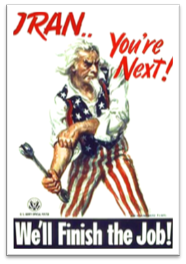 The U.S. engages in covert Actions in the Middle East and Latin America
The Central Intelligence Agency (CIA) uses spies to gather information
In 1951, they help oust the Iranian prime minister due to their fear he would support the U.S.S.R. 
They also reinstated Mohammad Reza Pahlavi who was cruel to his own people and led to resentment of the U.S. by Iranians 
This also gives the U.S. control Iranian oil fields 
Additionally they help depose Guatemala’s president placing a pro-American army leader as dictator
The Warsaw Pact
A collective defense treaty signed in the city of Warsaw  between the Soviet Union, Albania, Poland, Romania, Hungary, East Germany, Czechoslovakia, and Bulgaria in May 1955.
A Summit in Geneva
President Eisenhower meets the Soviets in Geneva, proposes an 4 policy
Soviets reject proposal; however “spirit of Geneva” is seen as step towards peace
The Suez War-On October 29, 1956, Israeli armed forces pushed into Egypt toward the Suez Canal after Egyptian president Gamal Abdel Nasser nationalized the canal in July of that same year, initiating the Suez Crisis.
Abdel-Nasser plays the U.S. against Soviets over Aswan Dam
Secretary of State Dulles withdraws our loan offer
Israel, Britain and France send in troops ultimately the United Nations intervenes to settle the dispute
In the end Egypt keeps control of the canal
The Eisenhower Doctrine-Under this policy a country could request American economic assistance and/or aid from U.S. military forces if it was being threatened by armed aggression from another state. 
This was mainly used to help Middle Eastern countries being threatened by communist nations. 
Eisenhower singled out the Soviet threat in his doctrine by authorizing the commitment of U.S. forces “to secure and protect the territorial integrity and political independence of such nations, requesting such aid against overt armed aggression from any nation controlled by international communism.”
The Hungarian Uprising-In 1956, Hungarians begin revolting against a harsh Communist government led by Imre Nagy who had failed to fulfill his promise of allowing free elections 
A majority of Hungarians wanted democracy 
The Soviet army aiding Nagy fights against Hungarian rebels in streets and in the end the Hungarians overthrow Nagy
Sadly the U.S. fails to step in and help bring democracy to Hungary
The Cold War Takes to the Skies
When Josef Stalin dies in 1953 Nikita Krushchev takes over as the Soviet leader
Although he was a firm believer in Communist ideals he hoped for a relatively peaceful coexistence with the U.S. 
He felt that a scientific and economic competition would benefit both nations
The Soviets take the lead in space race and in October 1957 they launch Sputnik, first artificial satellite into orbit 
Shocked the American government begins to pour massive amount of money into NASA, our own space program
In 1955 the Soviets shoot down an American U-2 plane 
President Eisenhower denies the U-2 plane was on a spying mission but eventually he agrees to stop these flights but refuses to apologize like Khrushchev wants 
These Illegal CIA flights creates even more distrust between the U.S. and the U.S.S.R. which leads to their peace summit being called off